Магнитометры
Магнитометр
— прибор для измерения характеристик магнитного поля и магнитных свойств материалов.
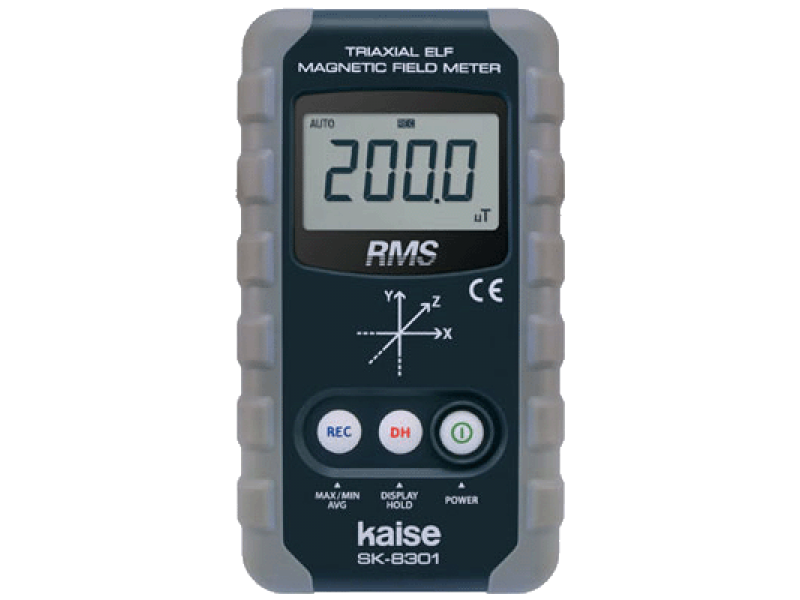 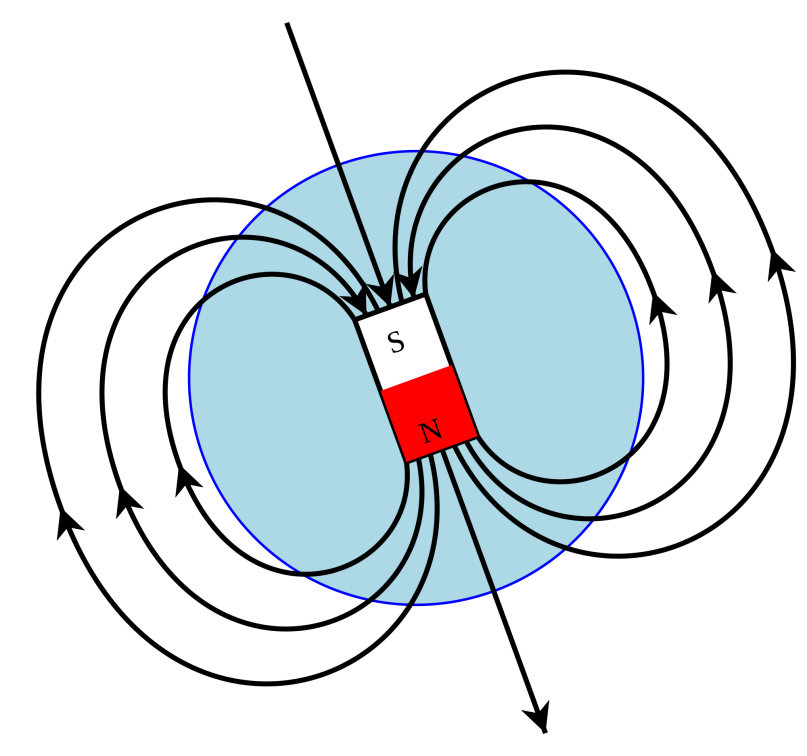 Магнитометр Kaise SK-8301 предназначен для измерения уровня магнитной индукции
Магнитное поле Земли
Магнитостатический магнитометр
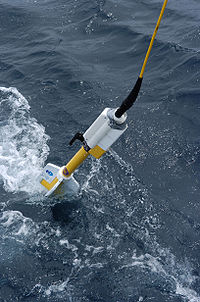 Основаны на измерении механических моментов, действующих на чувствительный элемент прибора (например, небольшой постоянный магнит) в измеряемом поле.
Главное назначение: измерение абсолютной величины напряженности геомагнитного поля, магнитных свойств веществ и градиента поля.
Магнитометр перед погружением
Индукционный магнитометр
Основаны на явлении электромагнитной индукции — возникновении эдс в измерительной катушке при изменении проходящего сквозь её контур магнитного потока. 
Используют при измерении земного и космического магнитных полей, при измерении технических полей, а также в магнитобиологии.
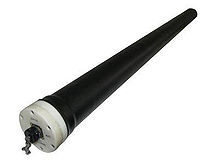 Индукционный магнитометр
Индукционный магнитометр
Квантовый магнитометр
Квантовый магнитометр, прибор для измерения напряжённости магнитных полей, основанный на квантовых явлениях. Квантовый магнитометр применяются главным образом для измерения напряжённости слабых магнитных полей и, в частности, магнитного поля Земли и его аномалий как на её поверхности, так и на больших высотах, соответствующих орбитам баллистических ракет и искусственных спутников Земли, для измерения магнитных полей планет Солнечной системы в космическом пространстве.
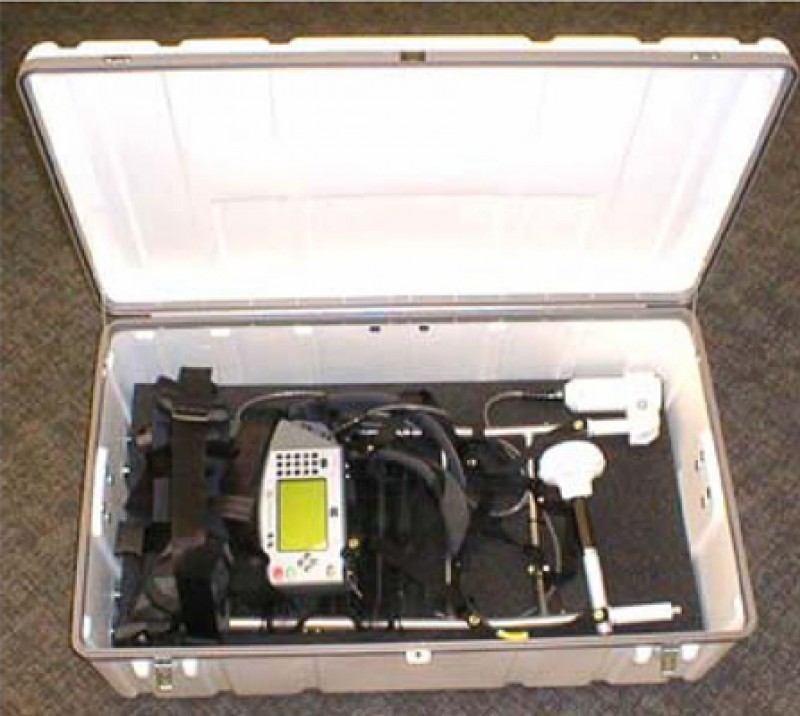 Квантовый магнитометр
Квантовый магнитометр
Квантовый магнитометр
Применение:
геологии, при поиске полезных ископаемых;
археологии, при археологических раскопках;
навигации на море, в космосе и авиации;
военной разведке для обнаружения погружённых подводных лодок;
биологии и медицине;
сейсмологии (предсказании землетрясений);
научных экспериментах;
магнитной геохронологии.
СПАСИБО ЗА ВНИМАНИЕ!